Муниципальное  дошкольное образовательное автономное учреждение «Детский сад комбинированного вида №4 » г. Бузулука
Конкурс «Воспитатель года-2022»

ВИЗИТНАЯ КАРТОЧКА
«Я - педагог»
Ишина
Наталья Евгеньевна
Мальчишек, девчонок любить не устану,Для них самой лучшей на свете я стану.Чтоб жили как в сказке ребята на свете,Чтоб счастливы были и веселы дети.Для этого надо чуть-чуть постараться,Немного самою ребёнком остаться...
Сообщаю о себе следующие сведения:
Ф.И.О.: Ишина Наталья Евгеньевна

Дата рождения: 07.05.1974 г.р.

Образование (когда и какое образовательное 
учреждение профессионального образования 
окончил, полученная специальность и квалификация)
 педагогическое, Бузулукское педагогическое училище
Воспитание в дошкольных учреждениях   
         
стаж педагогической работы  
в должности воспитателя 8 лет; 
в данном учреждении 3 года.
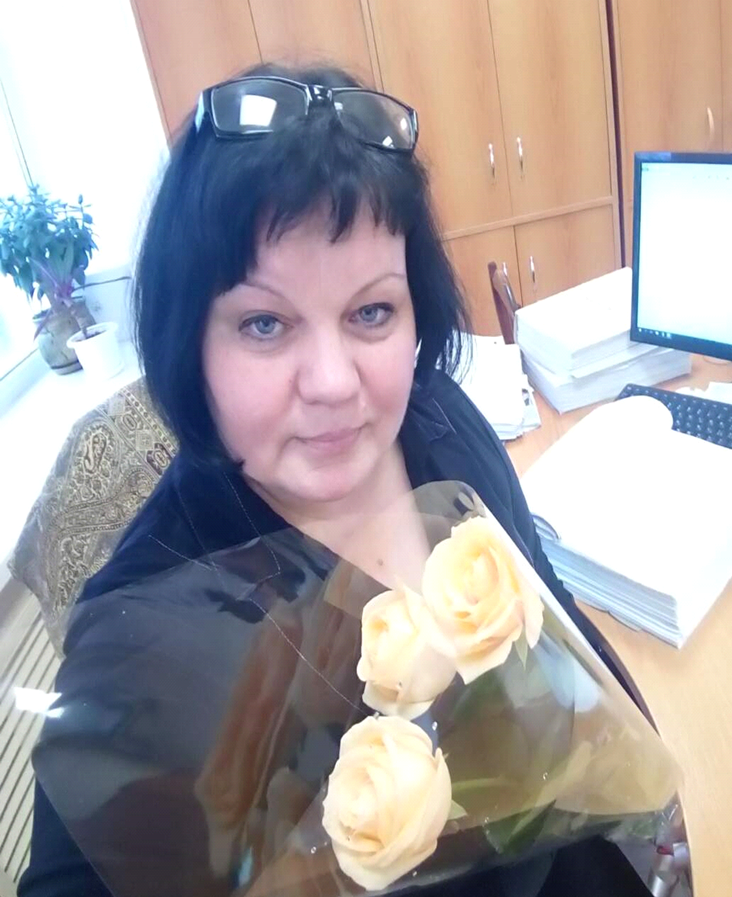 Для меня моя профессия - это возможность постоянно находиться в мире детства, в мире сказки и фантазии. Особо осознаёшь значимость своей профессии, когда видишь распахнутые навстречу глаза детей; глаза, жадно ловящие каждое моё слово, мой взгляд и жест; глаза, готовые вместить в себя мир. Глядя в эти детские глаза, понимаешь, что ты нужна им, что ты для них целая вселенная, что именно ты закладываешь ростки будущих характеров, поддерживаешь их своей любовью, отдаёшь тепло своего сердца.
Вношу личный вклад в повышение качества образования на основе совершенствования методов: игрового, исследовательского и здоровьесберегающего в результате их интеграции в условиях реализации  ФГОС ДО.
Для успешной и результативной работы я использую интеграцию содержания образовательных областей, индивидуализацию работы с детьми, социальное партнерство, вовлечение родителей в деятельность ДОУ.
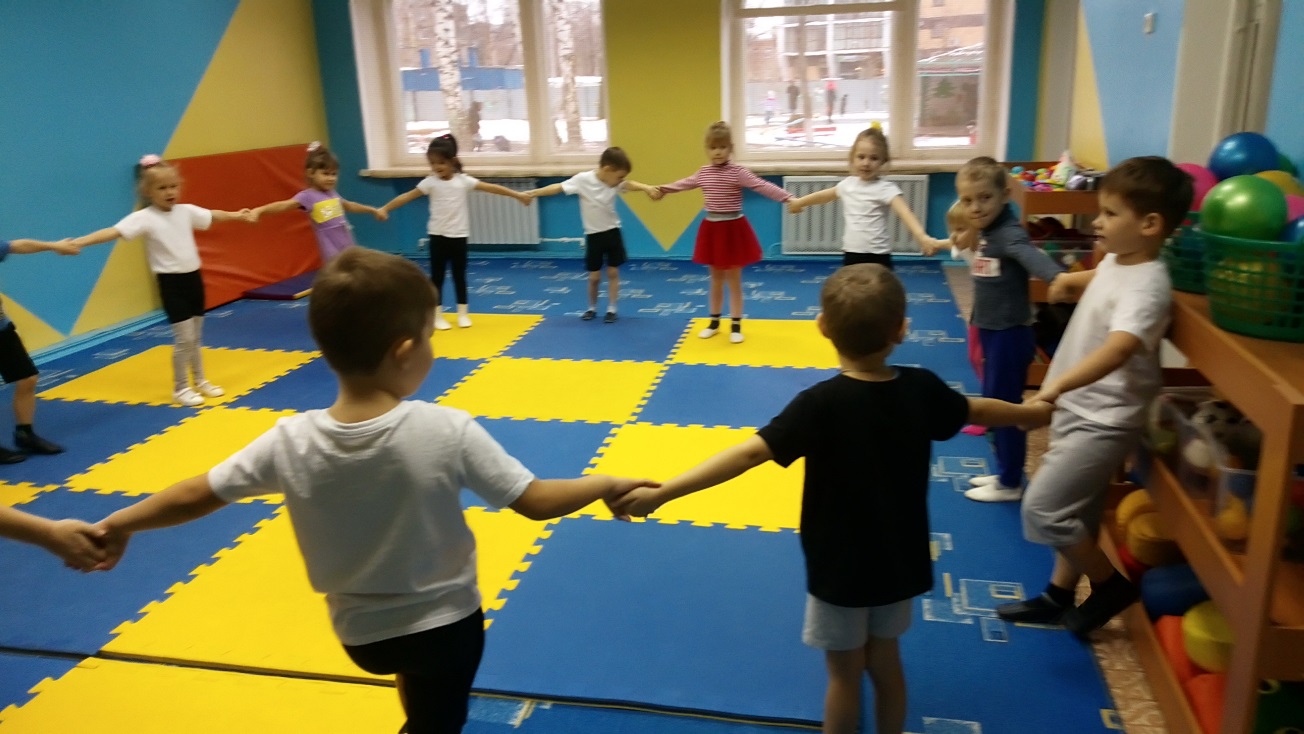 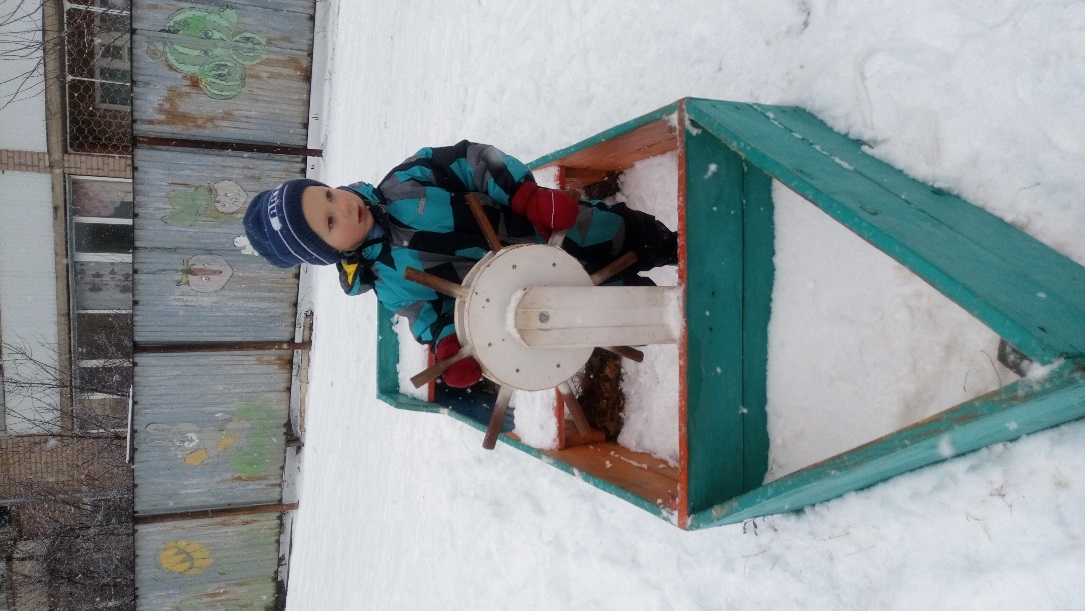 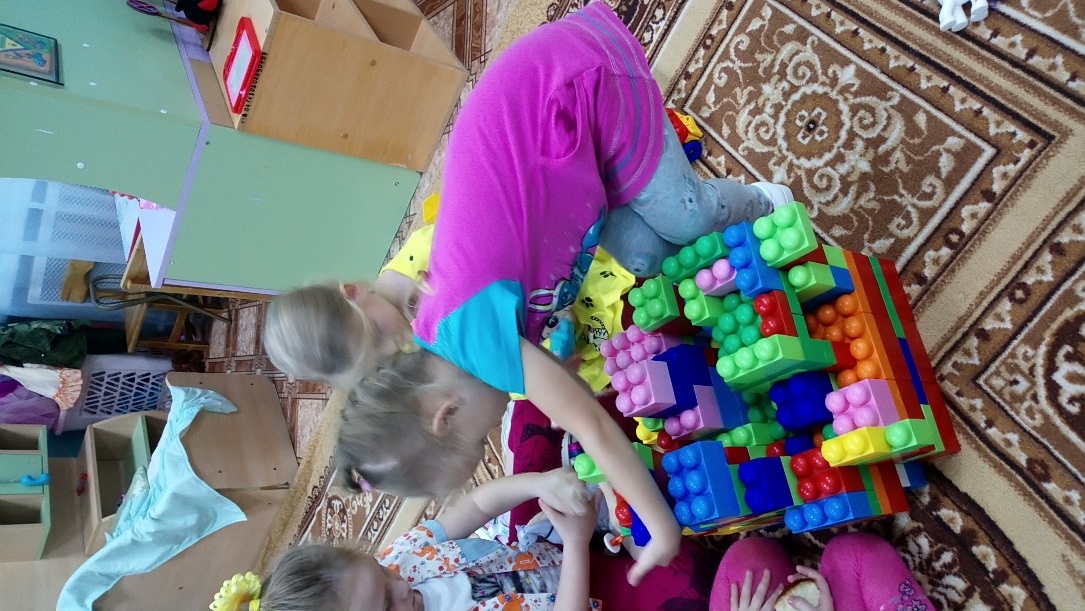 Обладаю яркими артистическими способностями.
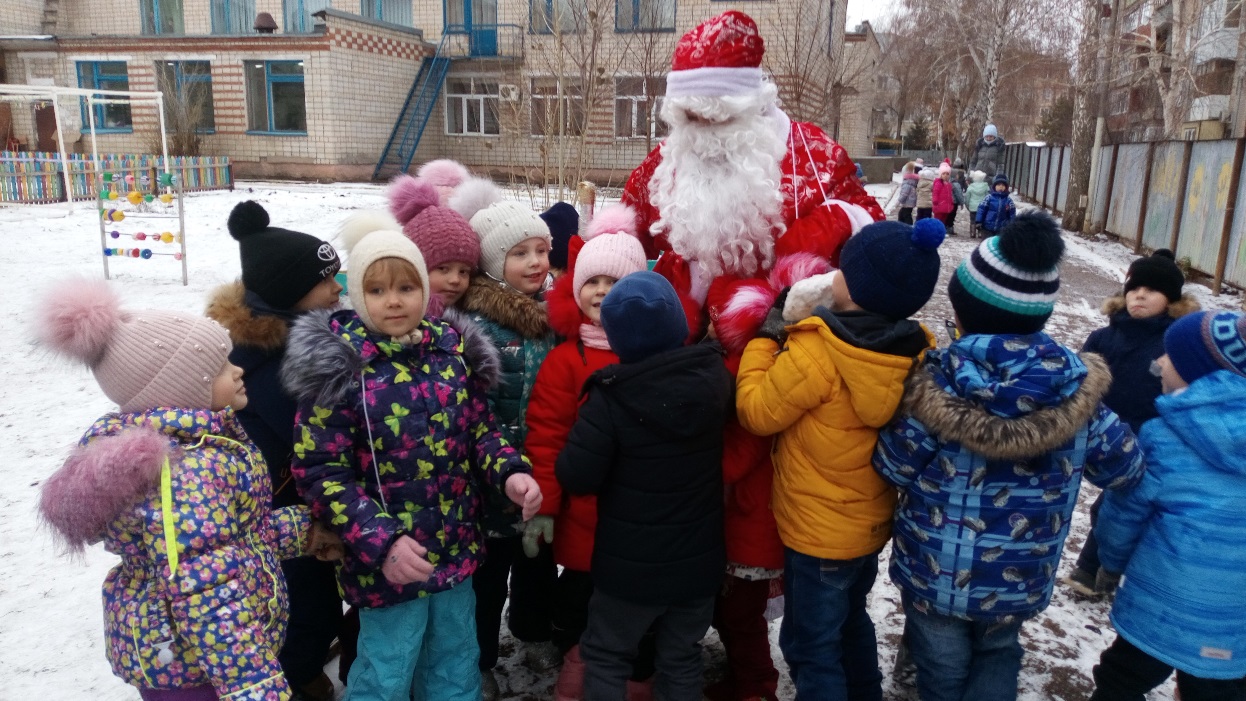 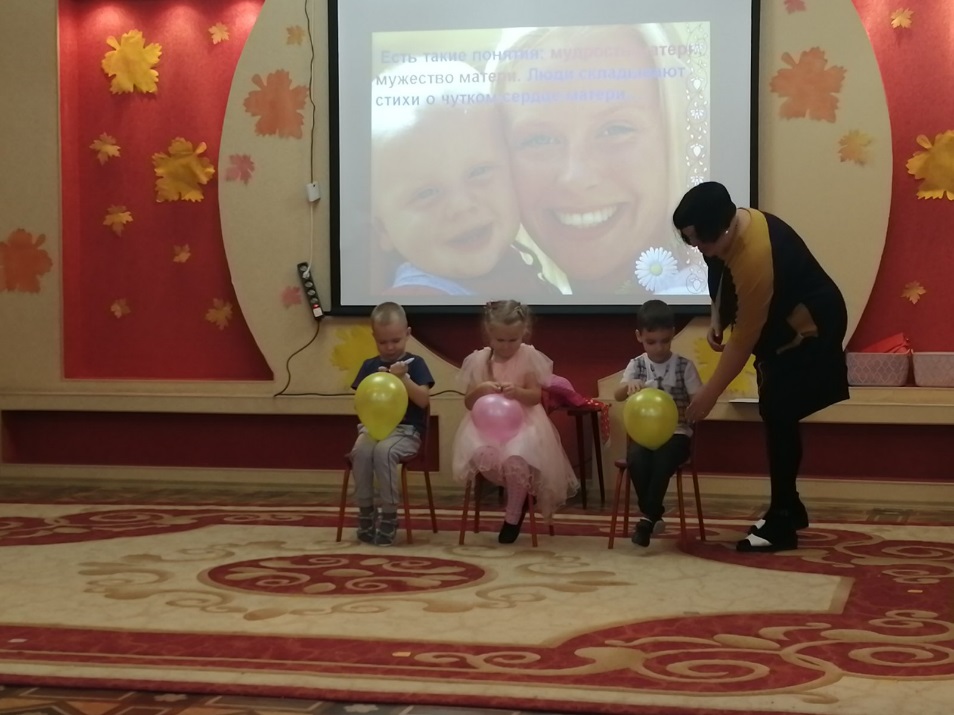 Повышение профессионального мастерства:
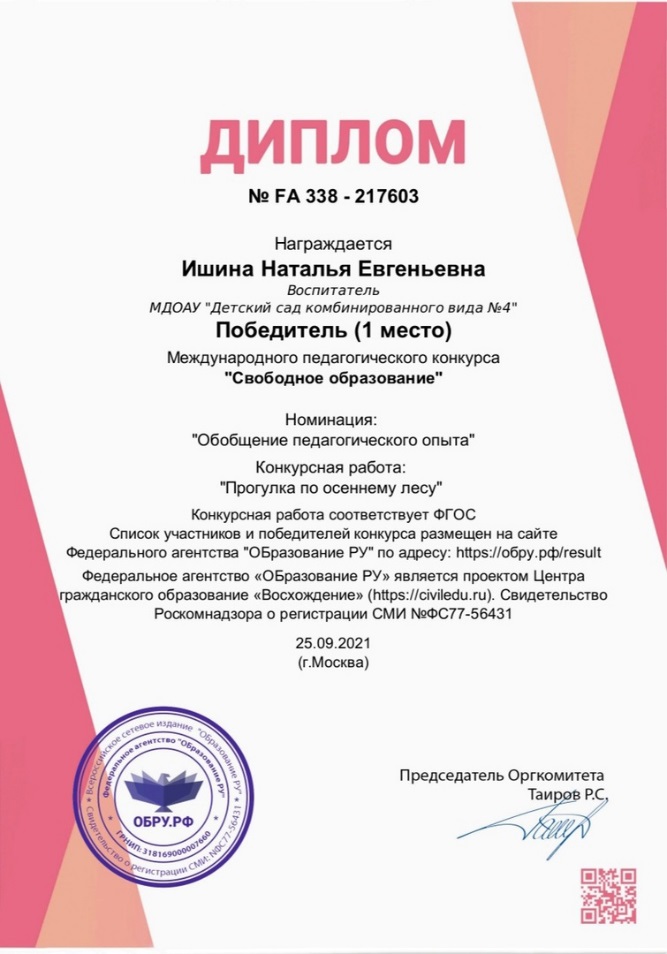 Я уверена, что вы согласитесь со мной, что воспитатель - это первый, после мамы, учитель, который встречается детям на их жизненном пути. Воспитатели - люди, которые в душе всегда остаются детьми. Иначе дети не примут, не пустят их в свой мир. Самое главное в нашей профессии - любить детей, любить просто так, ни за что, отдавать им своё сердце. Для меня моя профессия - это возможность постоянно находиться в мире детства, в мире сказки и фантазии. Особо я осознаю значимость профессии воспитателя, когда вижу распахнутые навстречу глаза детей; глаза, жадно ловящие каждое моё слово, мой взгляд и жест; глаза, готовые вместить в себя мир. Глядя в эти детские глаза, я понимаю, что я нужна им, что я для них - целая вселенная, что именно я закладываю ростки будущих характеров, поддерживаю их своей любовью.
Конечно, победить всем невозможно,Но в конкурсе участвовать совсем несложно!Кто победит в прекраснейшей борьбе?Конечно, первыми не станут все!Но пусть заветная сбывается мечта,И победит, конечно,  доброта!